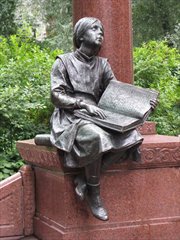 Серия дистанционных проектов «Я познаю мир»
Тема проекта:«Борец с общественной слепотой»
ГБОУ школа-интернат №1 им. К.К.Грота 
Красногвардейского района Санкт-Петербурга
Участники проекта:
Новикова Элина 12а класс
Белоусов Кирилл 11а класс

Руководители проекта:
Кучинский В.Ф.,  воспитатель
Власова М.А., воспитатель
Цель:
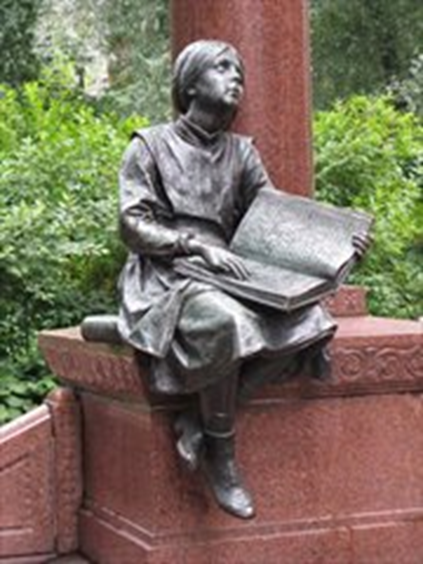 Представление духовно-нравственного подвига нашего соотечественника К.К.Грота средствами мультимедиа
ЗАДАЧИ:
Создать и провести виртуальную экскурсию, посвященную 
деятельности К.К. Грота
Научиться работать в команде, объединенной одной общей целью
Сбор и анализ информации, полученной из различных типов источников
Передать полученные знания и опыт в увлекательной форме
Познакомиться с программой, монтирующей видео
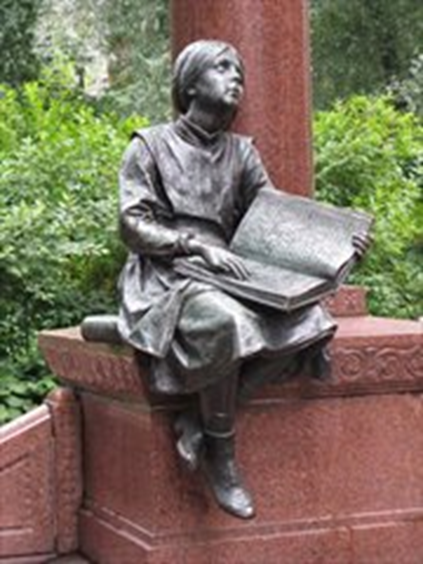 Этапы работы над проектом
Подготовка к работе
Работа над сценарием экскурсии
Разработка маршрута экскурсии
Подготовка и посещение экскурсий. Получение представлений о реальных экскурсиях на практике
Работа над видеофильмом
Завершение проекта
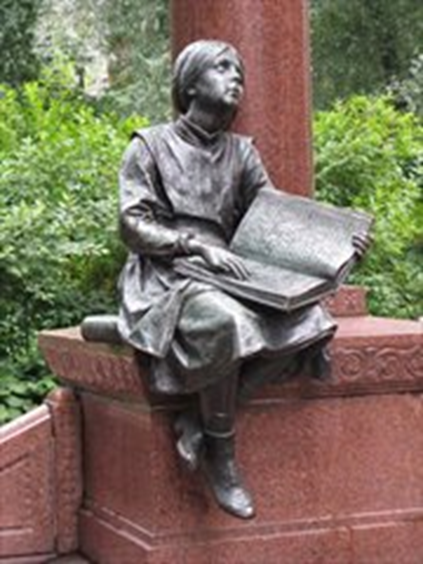 Этапы работы над проектом
Подготовка к работе
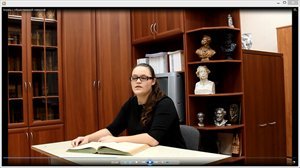 Выбор темы проекта. Формулирование темы
Планирование работы
Работа в группе. Определение поля деятельности каждого в группе. Определение  формы представления проекта
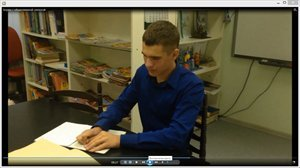 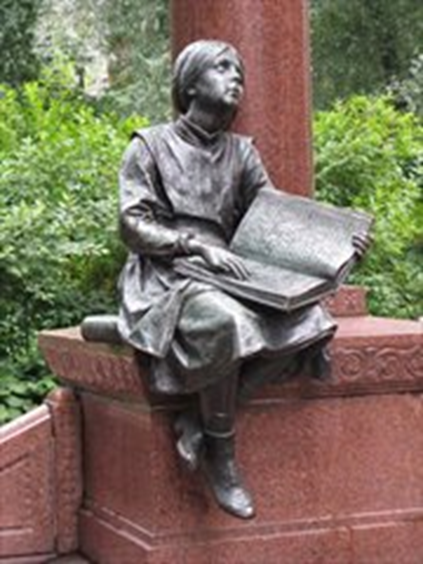 Этапы работы над проектом
Работа над сценарием экскурсии
Выбор основных объектов экскурсии
Подбор материала для создания сценария экскурсии
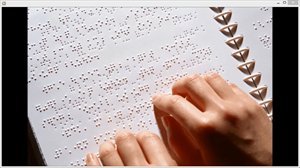 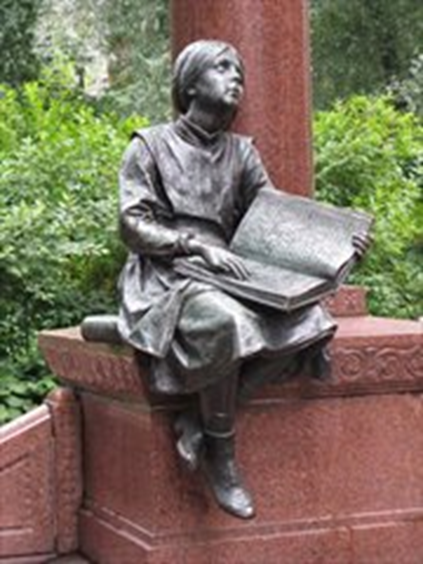 Этапы работы над проектом
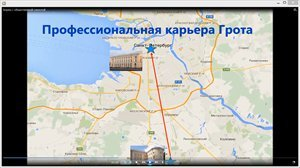 Разработка маршрута экскурсии
Структурирование найденного материала
Адаптация найденного материала в соответствии с возрастом экскурсантов
Маршрут экскурсии. Адреса остановок
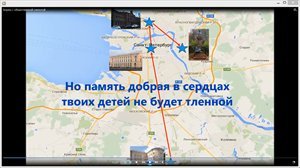 Этапы работы над проектом
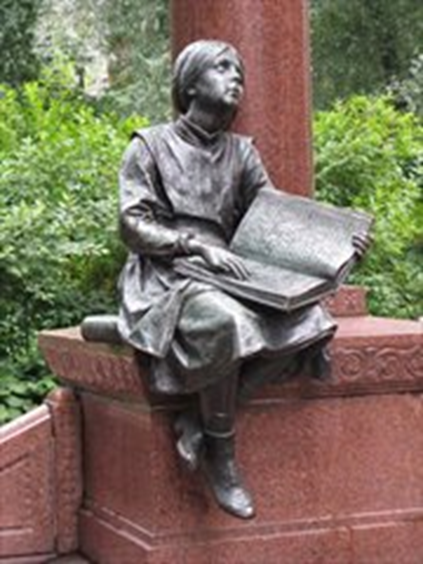 Подготовка и посещение экскурсий. Получение представлений о реальных экскурсиях на практике
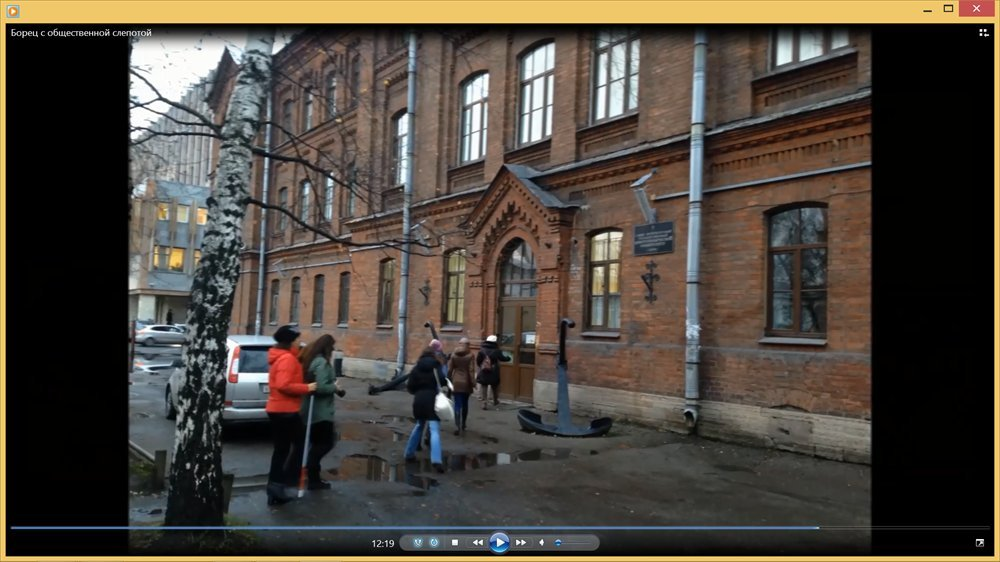 Внеклассное занятие «Царскосельский лицей в лицах»
Авторская пешеходная экскурсия по Петроградскому острову: Организация К.К.Гротом работы Попечительства о слепых. 
Экскурсия в мемориальный Музей-Лицей (г. Пушкин)
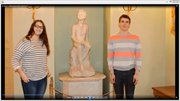 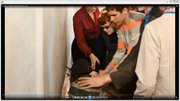 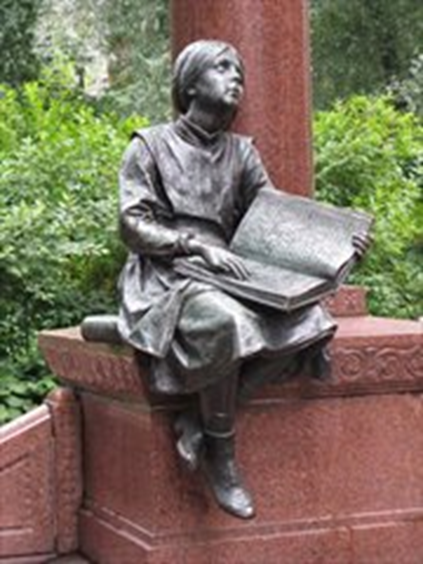 Этапы работы над проектом
Работа над видеофильмом
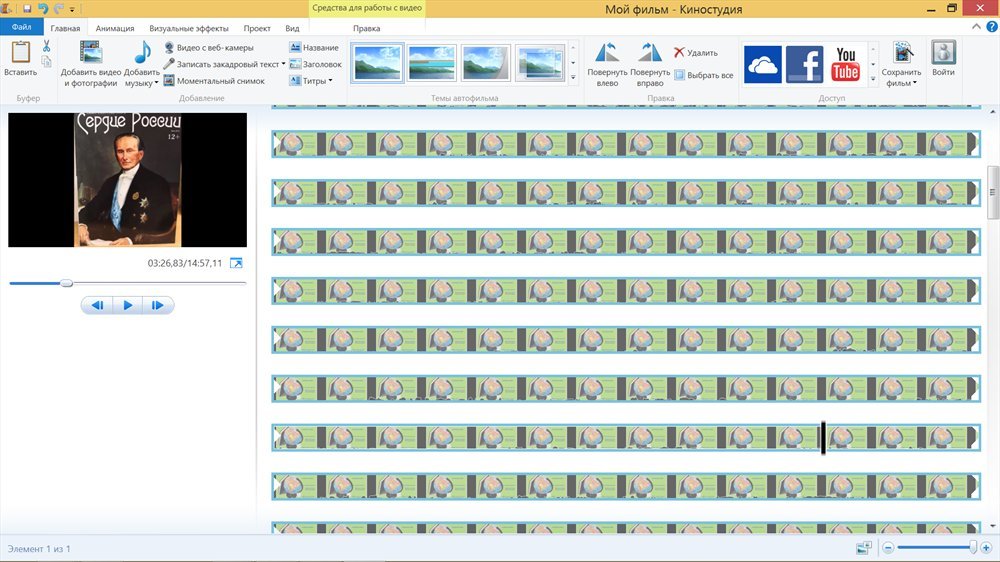 Подбор материала для создания видеоряда экскурсии
Обсуждение и выделение этапов в/фильма (знакомство с последовательностью создания в/фильма)
Адаптирование собранного материала под формат видеофильма
Изучение и выбор программных средств, необходимых для монтирования видео
Распределение материала для фильма по сценарию и раскадровке
Монтаж фильма
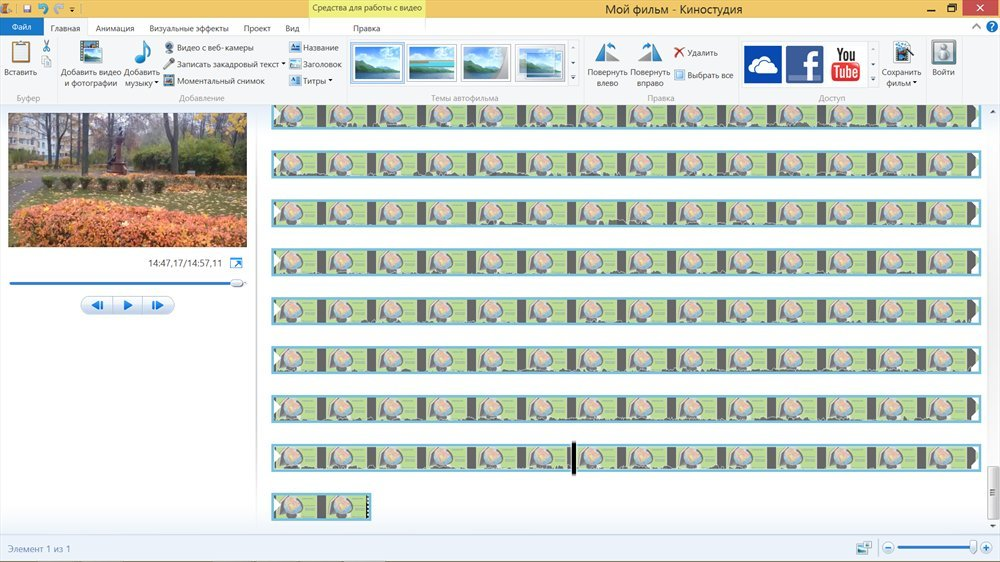 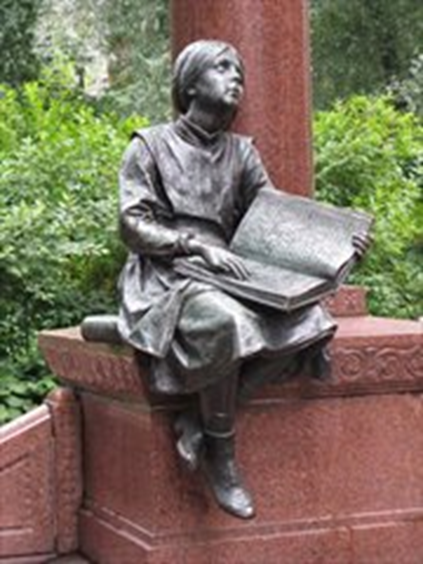 Этапы работы над проектом
Завершение проекта
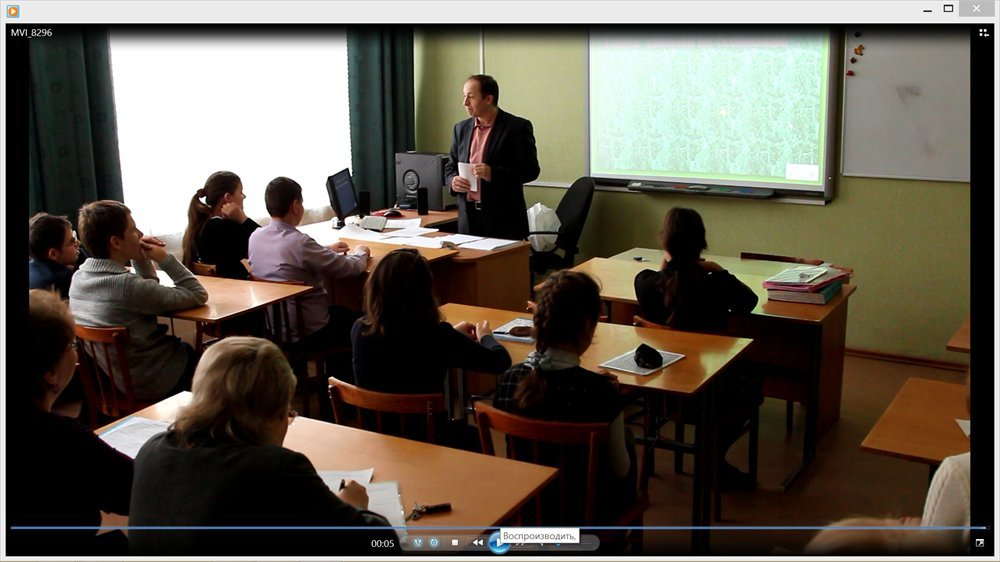 Просмотр и обсуждение результатов работы
Предложения и отзывы на представленный проект педагогов и воспитанников, самооценка и взаимооценка участников.
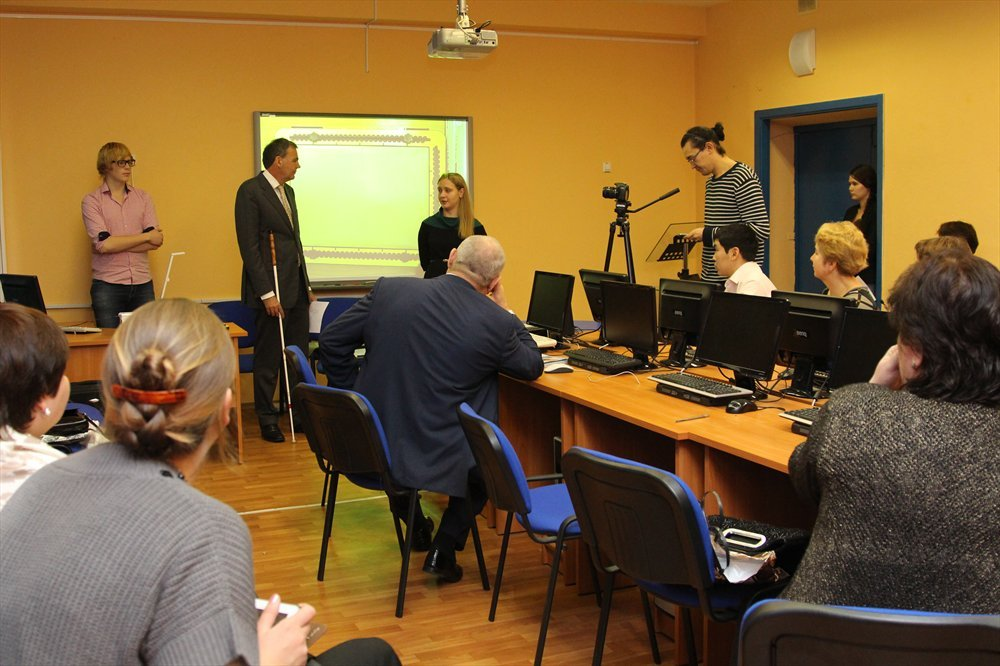 Комментарии к видеофильму
Учащиеся 10-а класса
С удовольствием посмотрели видеофильм с участием наших одноклассников! Очень рады за наших ребят! У них многое получилось. Хорошо изложен материал, подобрана музыка. Нам кажется, что фильм будет интересен и полезен не только незрячим , но зрячим людям.
Виктория Кунгурцева, педагог
Очень тронуло видео! Создаётся впечатление, что незрячие дети видят больше, видят сердцем. Полезный ролик во всех отношениях: историческая справка о великом человеке и призыв к необходимости быть ВИДЯЩИМИ! Спасибо Вам! Удачи!﻿
Татьяна Спирина, педагог 
Хороший фильм: позволяет людям осознать беспредельные возможности человека при наличие физических ограничений, подтверждает идею смысла жизни в служении другим.﻿
Илья Смирнов, учащийся 9б класса
Замечательно! Все отлично постарались. Картинки подобраны правильно и главное в тему. Читающие говорят спокойно и с расстановкой. Видео смонтировано так, что не видно «швов». Но, все же, чересчур драматично получилось. Работа проделана большая и не зря. Ведь это видео излагает все дело Грота и укладывается в 15 минут﻿
Использованные ресурсы
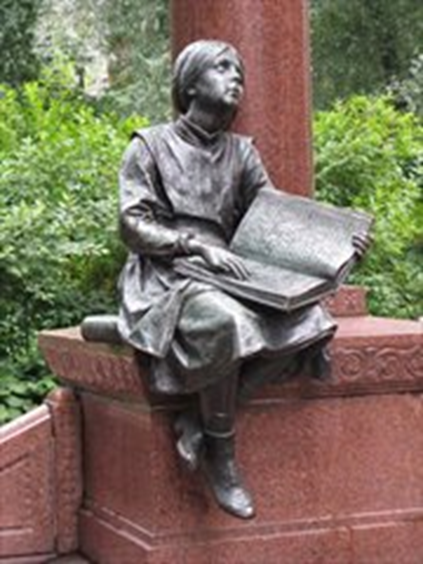 Есть такая школа. 200 лет со дня рождения К.К.Грота. Под ред. А.В.Мухина – СПб., ИПК «Коста», 2015. – 480 с.

Фильм А. И. Лабецкой о К. К. Гроте к 200-летию http://vk.com/video?gid=353460&z=video-353460_171503817%2Fpl_-353460

Терентьева А.В. Сердце, отданное людям: Страницы жизни создателя Александро-Мариинского попечительства о слепых в России К.К.Грота. – СПб., 2015. – 112с.
Спасибо за внимание!